Bible Foundations Class
Fellowship with God
Review…
What is the Bible?
The Bible is God’s inspired, infallible, inerrant, authoritative Word.
What does it mean to be a Christian?
When we understand who God is, who we are, and respond to what Jesus did, then we become a Christian.
We must respond to God’s grace by faith, not by works, in His sacrifice for our sins.
From ‘lost’ to ‘saved’…
Before becoming
A Christian
After becoming
A Christian
S
S
fellowship with God
Now that I have a relationship with God, how do I relate to God?
Now…what does God expect of me?
How do I remain in and grow in fellowship with the One who saved me?
Those are answered by understanding our worship of God, walking with God and being controlled by God.
Worshiping God
John 4:24 God is spirit, and those who worship him must worship in spirit and truth.” 
Worship must be ‘in spirit’.
Worship must be ‘in truth’.
Walking with God
Galatians 5:16-17 16  But I say, walk by the Spirit, and you will not gratify the desires of the flesh. 17  For the desires of the flesh are against the Spirit, and the desires of the Spirit are against the flesh, for these are opposed to each other, to keep you from doing the things you want to do. 
How do you walk with a God that you do not see with your physical eyes?
Filled with God
Ephesians 5:18 And do not get drunk with wine, for that is debauchery, but be filled with the Spirit, 
To be filled is to be controlled.
Abide…abide…abide
John 15:4-9 4  Abide in me, and I in you. As the branch cannot bear fruit by itself, unless it abides in the vine, neither can you, unless you abide in me. 5  I am the vine; you are the branches. Whoever abides in me and I in him, he it is that bears much fruit, for apart from me you can do nothing. 6  If anyone does not abide in me he is thrown away like a branch and withers; and the branches are gathered, thrown into the fire, and burned. 7  If you abide in me, and my words abide in you, ask whatever you wish, and it will be done for you. 8  By this my Father is glorified, that you bear much fruit and so prove to be my disciples. 9  As the Father has loved me, so have I loved you. Abide in my love.
What do I do, when I fail to worship,  walk and be filled by God?
1 John 1:9 If we confess our sins, he is faithful and just to forgive us our sins and to cleanse us from all unrighteousness. 
Confession is done when we agree with God that what we have done it sin and express that truth to Him.
God is faithful.
God is just.
We will be forgiven and cleansed.
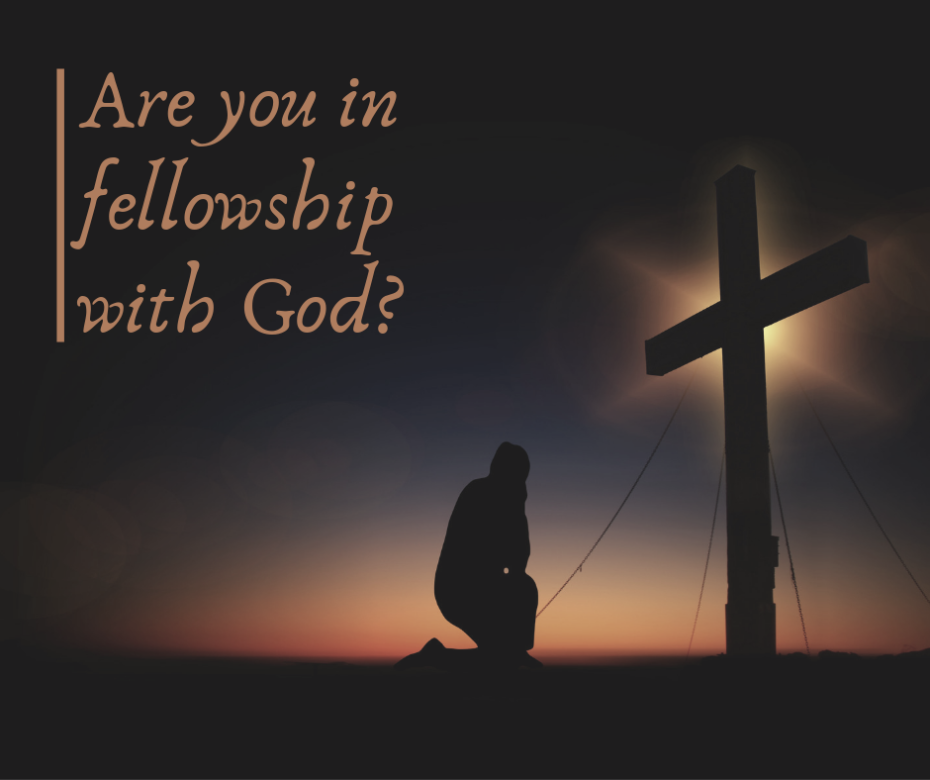